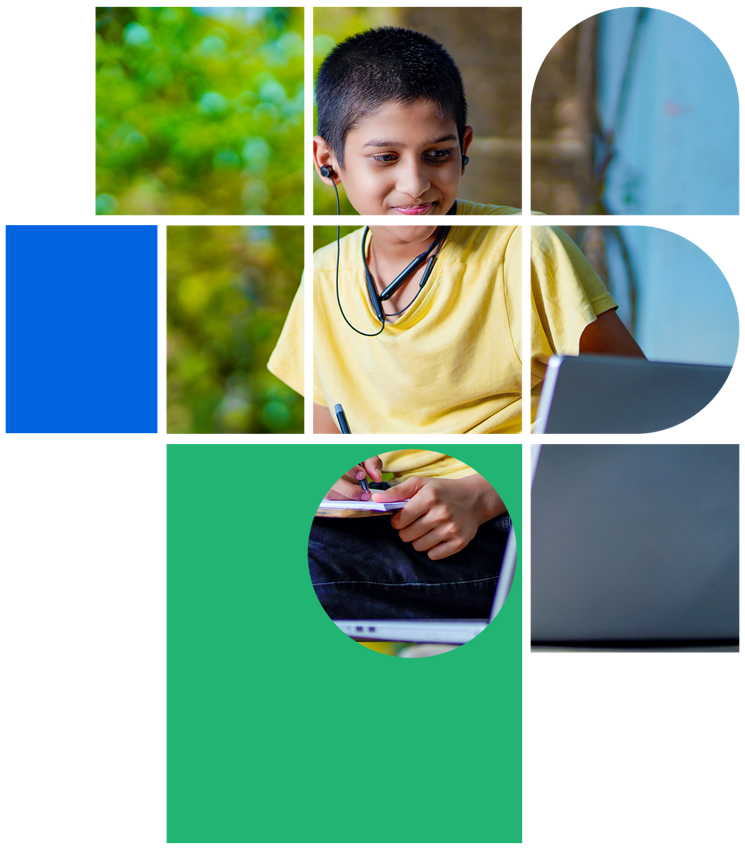 Digital Citizenship
Lesson 16

GROUP PROJECT
Level 1 | Your Digital World
Teach Your Parents and Grandparents the Lessons from Digital Citizenship
In groups, students will make a video, an audio podcast, or write and perform a play, which can be shared with parents, on one of the following topics.
1
What is digital citizenship and why are you studying it? What is it all about?
Digital Citizenship
2
How to create strong passwords and how do you keep your password safe?
Welcome to the Digital World
3
What is netiquette? Why should we use netiquette in our online interactions?
Digital Etiquette
4
What are digital cookies and how are they used to create targeted marketing?
Digital Footprint
5
Why is it important to monitor screen time and ensure that we are creating balance between online and offline activities?
Digital Wellbeing
6
What are the critical do’s and don’ts which can keep you cyber safe?
Cybersecurity
7
What is plagiarism? How do we avoid it and how does it impact you as a digital creator?
Information Literacy
What is clickbait? How can you spot and avoid it?
8
Cyber Exploiters
Lesson 16: Group Project
02
Created by
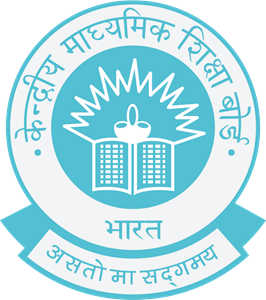